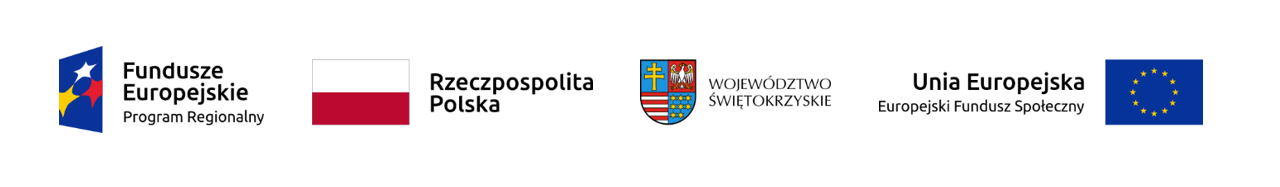 Regionalny Program Operacyjny 
Województwa Świętokrzyskiego na lata 2014-2020 
stan wdrażania osi priorytetowych 8, 9, 10 
(Europejski Fundusz Społeczny)
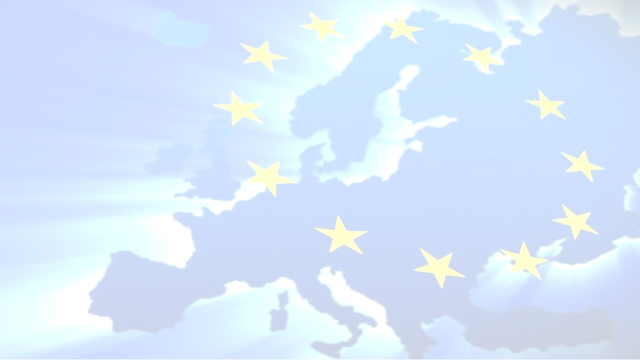 Osie 8, 9 i 10 RPO WŚ 2014 – 2020: 212 (168)  naborów w tym: 183 (144) konkursy oraz 27 (24) naborów pozakonkursowych i 2 (0) nadzwyczajne:-  111 (88) konkursów i  10 (8) naborów pozakonkursowych – OP 8. Rozwój edukacji i aktywne społeczeństwo (Departament Wdrażania EFS) - 57 (44) konkursów i 10 (10) naborów pozakonkursowych oraz 2 nabory (0) nadzwyczajne - OP 9. Włączenie społeczne i walka z ubóstwem (Departament Wdrażania EFS) - 15 (12) konkursów i 7 (6) naborów pozakonkursowych– OP 10. Otwarty rynek pracy (Wojewódzki Urząd Pracy w Kielcach)(stan na 06.09.2020 r. – dane w nawiasach na dzień 15.09.2019 )
2
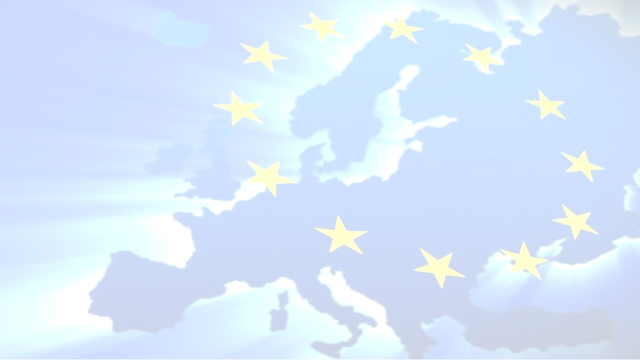 W wyniku przeprowadzonych naborów konkursowych i pozakonkursowych zawarto łącznie 1113 (801) umów:- 608 (412) umów w ramach Osi Priorytetowej 8,  - 290 (190) umów w ramach Osi Priorytetowej 9, - 215 (199) umów w ramach Osi Priorytetowej 10.(stan na 06.09.2020 r. - bez umów rozwiązanych, dane w nawiasach na dzień 22.09.2019 )
3
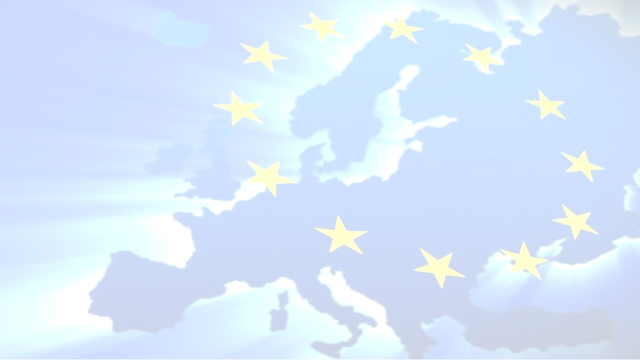 Poziom kontraktacji, wnioski o płatność, certyfikacja wydatków(bez środków Pomocy Technicznej oraz umów rozwiązanych) Stan na 06.09.2020 r. 1 euro = 4,3921 PLN(dane w nawiasach na dzień 22.09.2019; 1 euro = 4,3809 PLN )
4
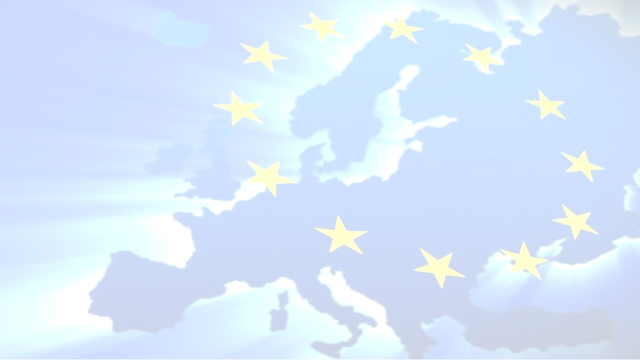 Oś priorytetowa 8. Rozwój edukacji i aktywne społeczeństwo
Wartość zawartych umów stanowi 88,54 % alokacji
(53,88 %)
5
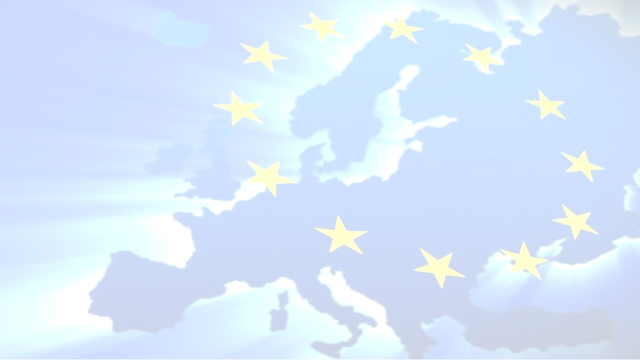 Oś priorytetowa 9. Włączenie społeczne i walka z ubóstwem
Wartość zawartych umów stanowi 95,79 % alokacji
(48,74 %)
6
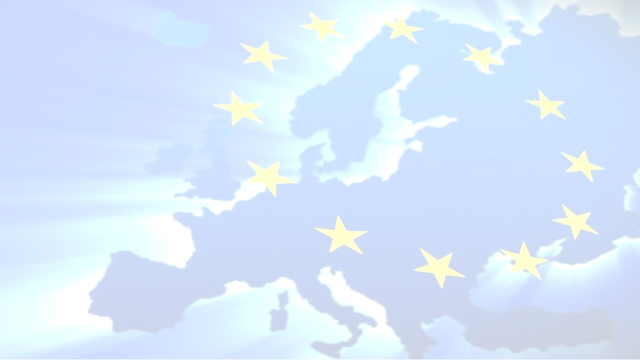 Oś priorytetowa 10. Otwarty rynek pracy
Wartość zawartych umów stanowi 85,12 % alokacji
(72,04 %)
7
Osie Priorytetowe  8, 9, 10 – kontraktacja łącznie
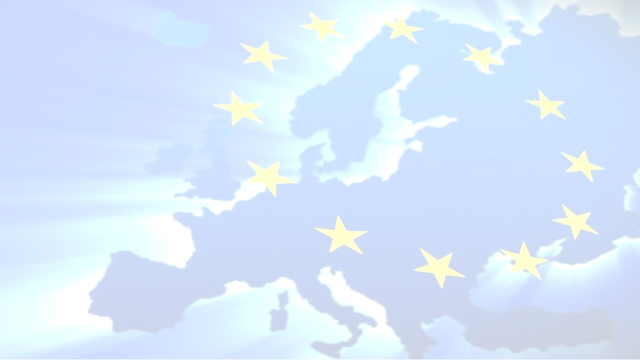 Wartość zawartych umów stanowi  89,31 % (59,15 %)
łącznej alokacji dla Osi 8, 9, 10
8
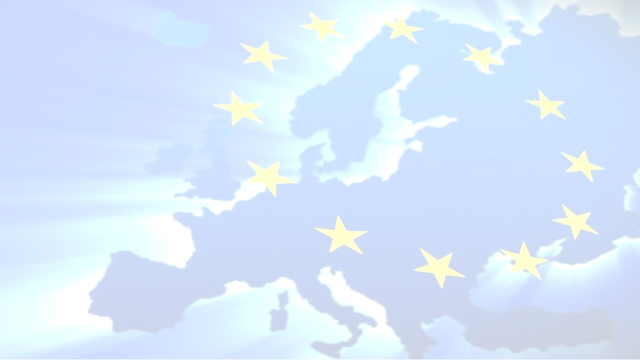 Wartość zatwierdzonych wniosków o płatność w ramach Osi 8, 9, 10
Wartość zatwierdzonych wniosków stanowi 50,33 % alokacji
(38,39 %)
9
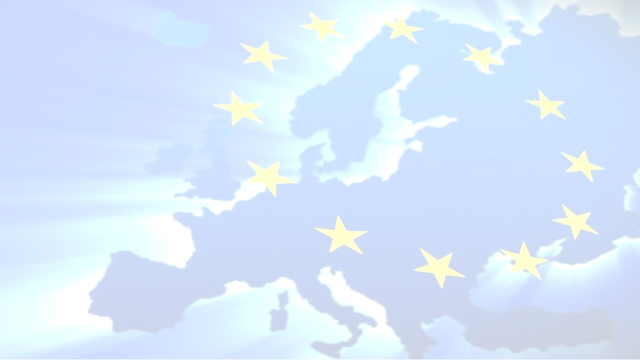 Certyfikacja wydatków kwalifikowanych w ramach Osi 8, 9, 10
Wartość wydatków  certyfikowanych stanowi 48,08 % alokacji
(36,31 %)
10
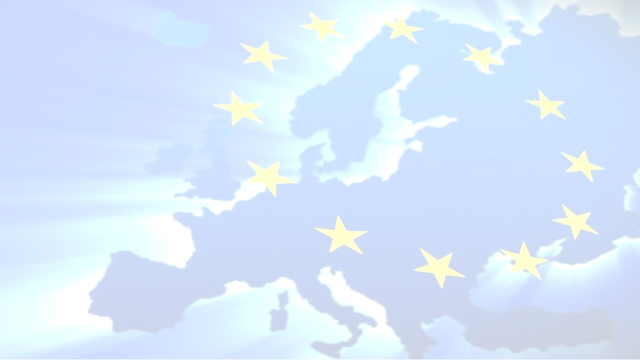 OSIĄGNIĘTE WARTOŚCI ORAZ CELE  WYZNACZONE DLA WSKAŹNIKÓW WŁĄCZONYCH DO RAM WYKONANIAstan na 07.09.2020 r.(dane w nawiasach wg stanu na dzień 15.09.2019)
11
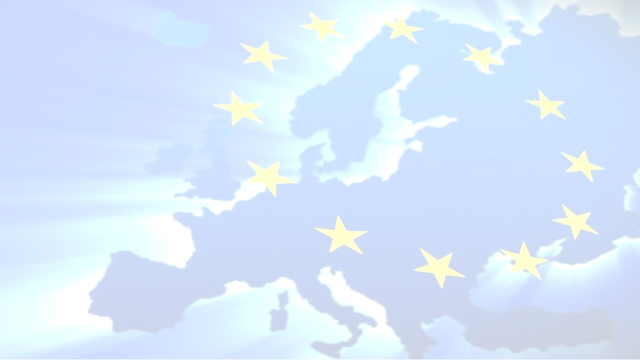 Oś priorytetowa 8.Rozwój edukacji i aktywne społeczeństwo:
12
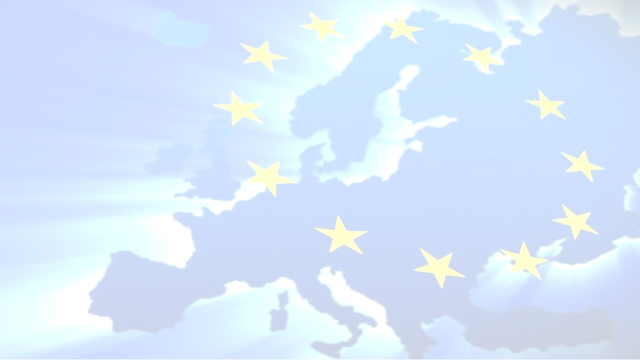 Oś priorytetowa 9.Włączenie społeczne i walka z ubóstwem:
13
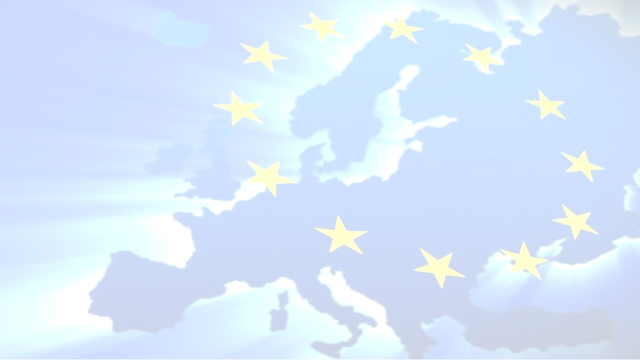 Oś priorytetowa 10.Otwarty rynek pracy:
14
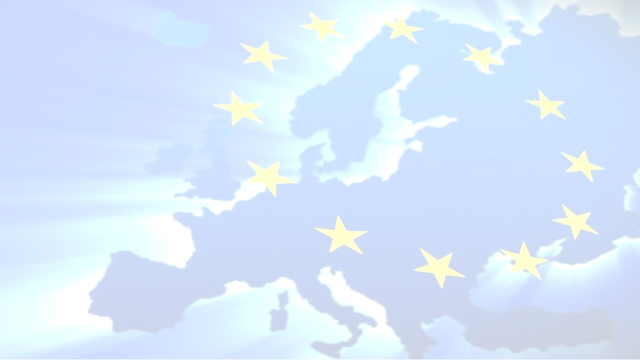 Prognoza wniosków o płatność (łącznie wydatki kwalifikowalne) dla 2020 roku:Oś 8:      81 919 000,00 PLN (49 mln 532 tys. 236,12 zł – 13.09.2020)Oś 9:      81 096 000,00 PLN (54 mln 950 tys. 460,86 zł – 13.09.2020)Oś 10:    69 535 000,00 PLN (35 mln 863 tys. 239,86 zł – 13.09.2020) W tym Prognoza wniosków o płatność na IV kwartał 2020 r:Oś 8:    27 499 000,00 PLNOś 9:    21 146 000,00 PLNOś 10:  29 119 000,00 PLN
15
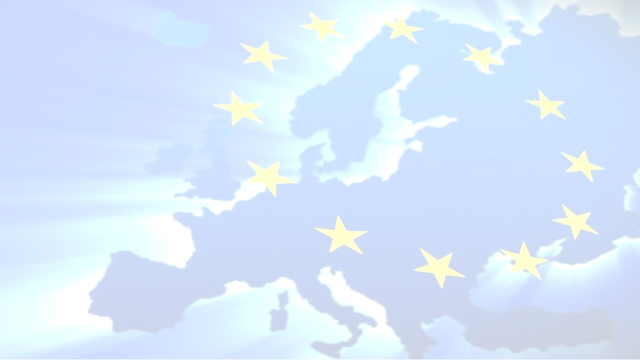 Poziom wykorzystania środków z Europejskiego Funduszu Społecznego, przeznaczonych w Regionalnym Programie Operacyjnym Woj. Świętokrzyskiego na finansowanie projektów dotyczących edukacji, spraw społecznych, zdrowia oraz rynku pracy. (stan na 31 sierpnia 2020 r.)
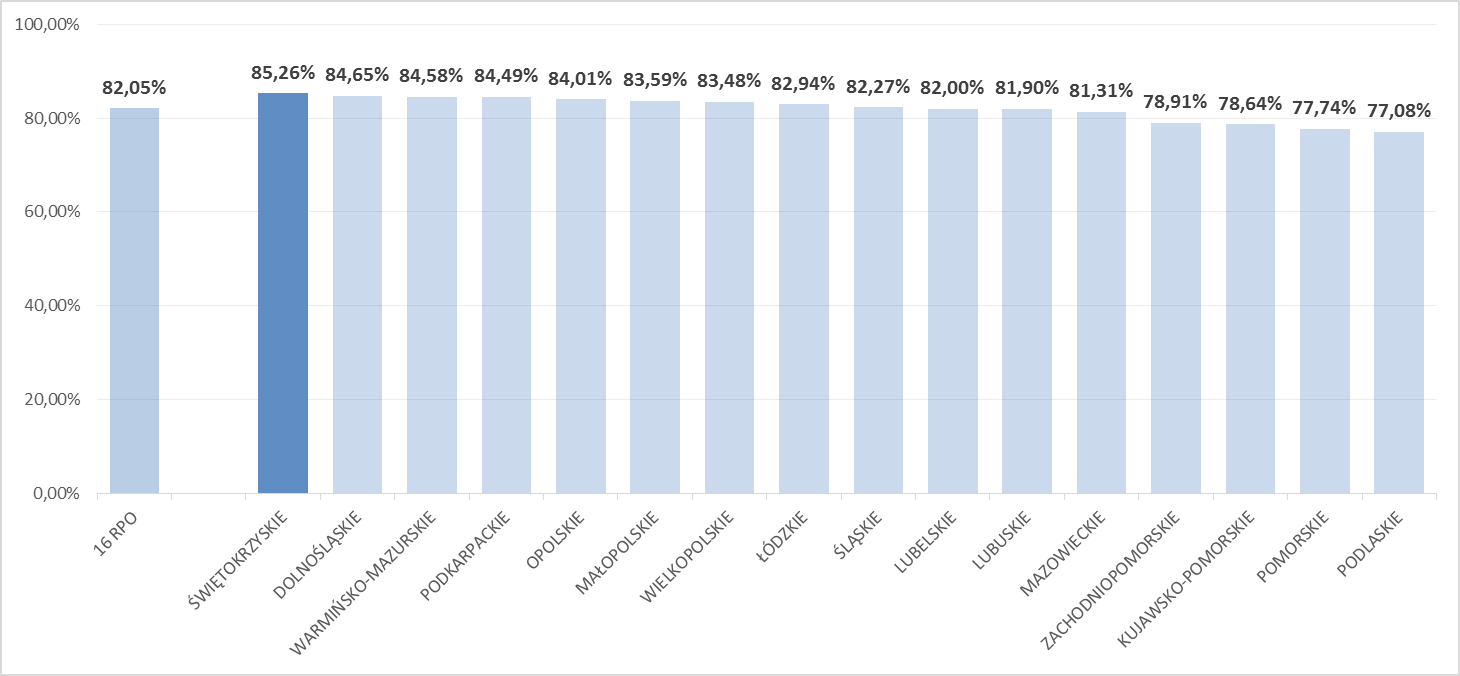 16
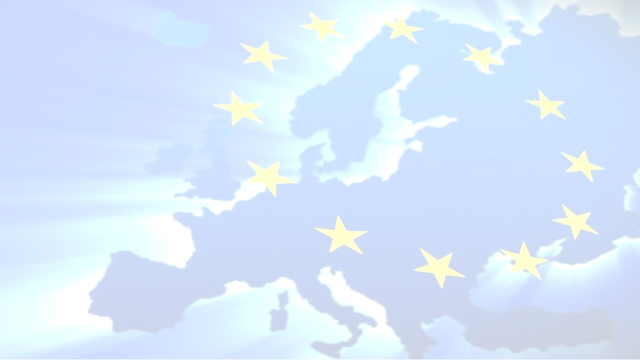 Roczny przyrost wykorzystania środków z Europejskiego Funduszu Społecznego, przeznaczonych w Regionalnym Programie Operacyjnym Woj. Świętokrzyskiego na finansowanie projektów dotyczących edukacji, spraw społecznych, zdrowia oraz rynku pracy.(okres od 31 sierpnia 2019 r. do 31 sierpnia 2020 r.)
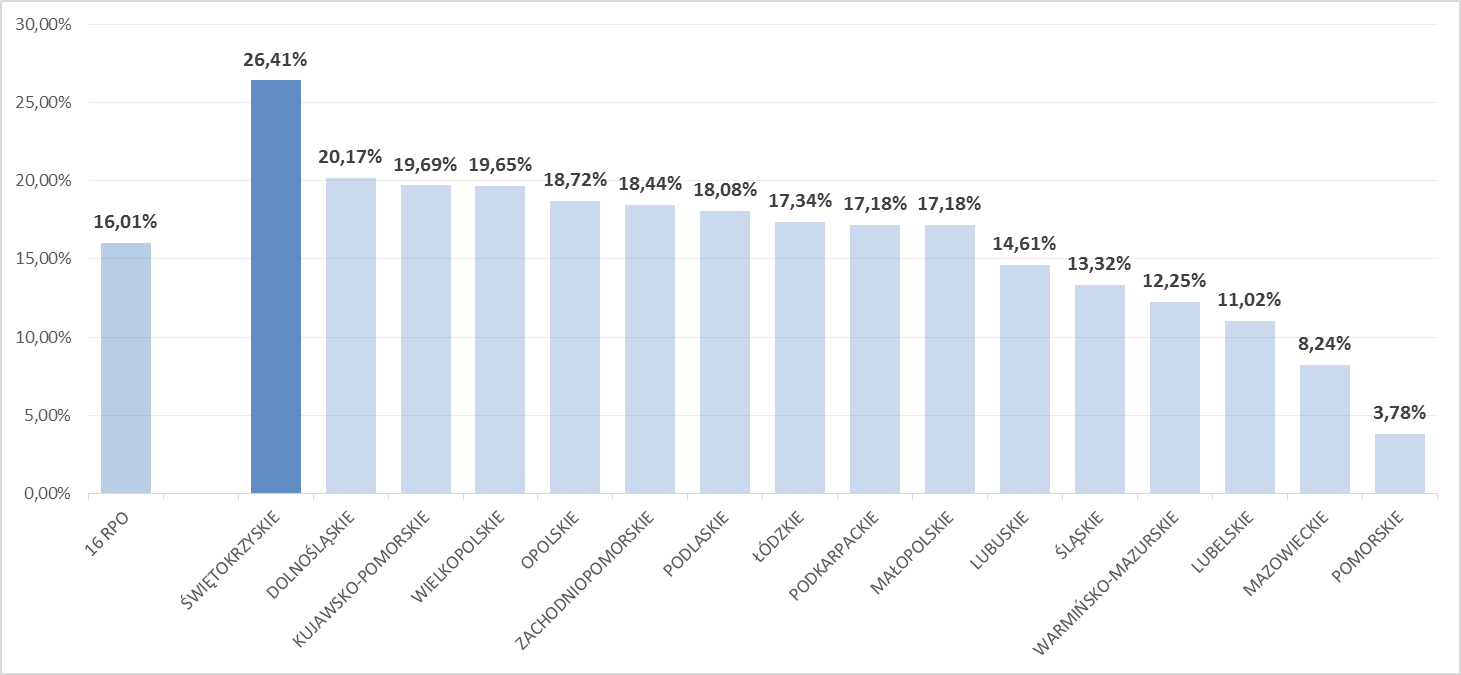 17
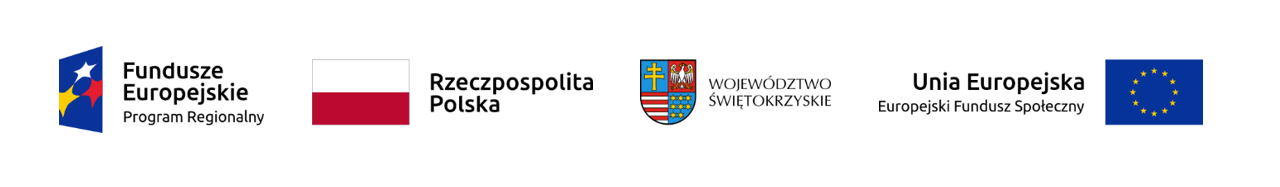 Dziękuję za uwagę

Departament Wdrażania 
Europejskiego Funduszu Społecznego
Urząd Marszałkowski Województwa Świętokrzyskiego